Разработка муниципальной программы поддержки школ с низкими образовательными результатами
Габова Марина Анатольевна
региональный координатор, 
Проректор по научно-методической работе ГОУДПО 
«Коми республиканский институт развития образования»
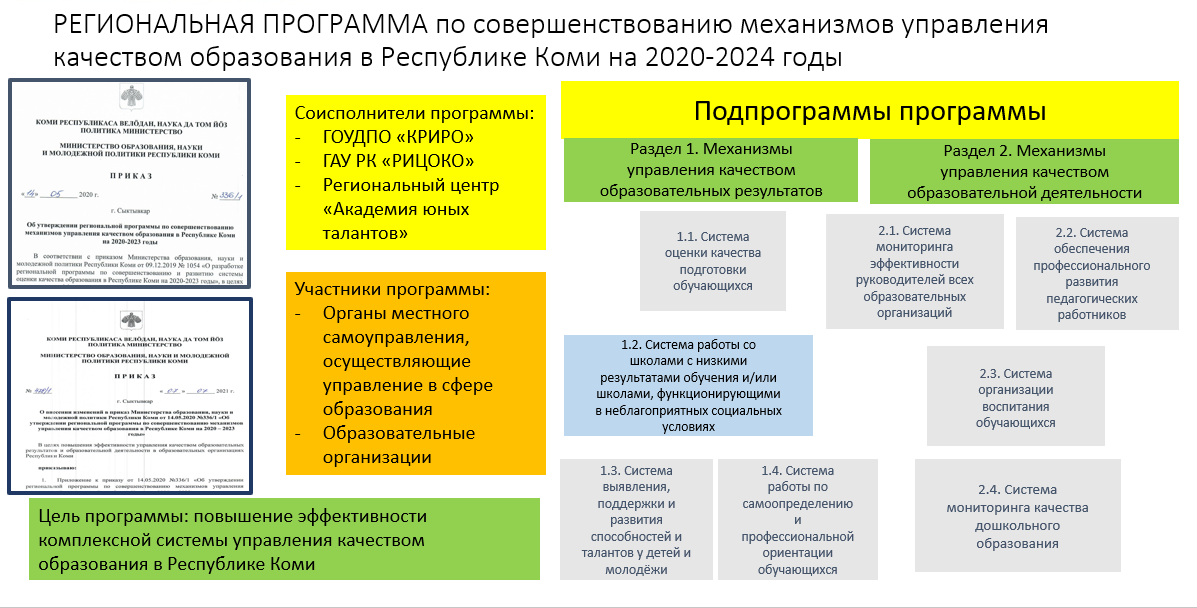 04
[Speaker Notes: В целях повышения эффективности комплексной системы управления качеством образования в Республике Коми Министерство образования, науки и молодежной политики Республики Коми утвердило основной документ, отражающий задачи, методику проведения программных мероприятий и целевые индикаторы и показатели. 
Региональная программа по совершенствованию механизмов управления качеством образования в Республике Коми на 2020-2023 годы утверждена приказом Министерства образования, науки и молодежной политики РК 14.05.2020 г. № 336/1. Приказом №478-1 от 07.07.2021 в программу внесены дополнения.
Соисполнители программы:
ГОУДПО «КРИРО»
ГАУ РК «РИЦОКО»
Региональный центр «Академия юных талантов»
Участники программы:
- Органы местного самоуправления, осуществляющие управление в сфере образования
- Образовательные организации
Важное место в региональной программе занимает подпрограмма 1.2. Система работы со школами с низкими результатами обучения и/или школами, функционирующими в неблагоприятных социальных условиях.
Цель подпрограммы - Повышение качества образования в школах, работающих в неблагоприятных социальных условиях и показывающих низкие образовательные результаты.]
Оценка муниципальных механизмов управления качеством образования
2021 год
20 муниципалитетов
8 направлений
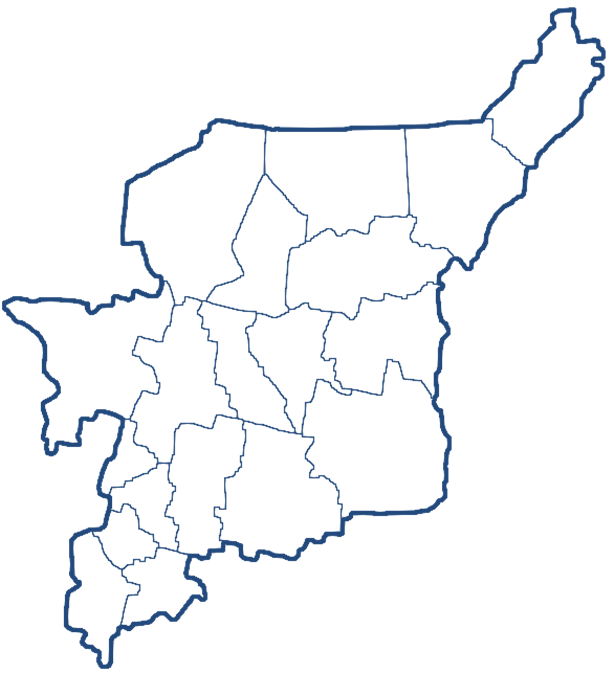 2020 год
8 муниципалитетов
9 направлений
От 2% до 41% от максимального количества баллов
Оранжевая 
34% - 60%
6 муниципалитетов
Красная
0% - 33%
9 муниципалитетов
Зеленая 
86% - 100%
2 муниципалитета
Желтая
61% - 85%
3 муниципалитета
2022 год
20 муниципалитетов
8 направлений
18 треков
Проблемные зоны
Точки роста 2021
Красная
0% - 33%
13 муниципалитетов
Оранжевая 
34% - 60%
3 муниципалитета
Система выявления, поддержки и развития способностей и талантов у детей и молодежи
Система работы по самоопределению и профессиональной ориентации обучающихся
Система мониторинга эффективности руководителей образовательных организаций
Зеленая 
61% - 100%
4 муниципалитета
07
[Speaker Notes: В 2020 году ФИОКО провел оценку муниципальных механизмов управления качеством общего образования в субъектах РФ с целью выявления степени сформированности и эффективности функционирования систем управления качеством образования в органах местного самоуправления в сфере образования.
Случайным образом отобраны 8 муниципальных образований:
МОМР «Печора»
МОМР «Удорский»
МОГО «Инта»
МОМР «Сыктывдинский»
МОГО «Сыктывкар»
МОМР «Усть-Куломский»
МОМР «Койгородский»
МОМР «Княжпогостский»
По результатам анализа муниципальные образования набрали от 2% до 41% от максимального количества баллов.
В 2021 году оценка муниципальных механизмов управления качеством образования проводилась с участием всех муниципальных образований.
По итогам в красной зоне оказались 9 муниципалитетов, в оранжевой – 6, в желтой – 3, в зеленой – 2. Примечательно, что большинство участников оценки 2020 года улучшили свои показатели и приняли идеологию построения муниципальной системы управления качеством образования на основе предложенной ФИОКО методологии управленческого цикла.]
Общие результаты оценки МУМ - 2022
1.2. Система работы со школами с низкими результатами обучения и/или школами, функционирующими в неблагоприятных социальных условиях
45%
Трек 1 Адресная поддержка школ с низкими образовательными результатами       67%
1 МО
6 МО
13 МО
Трек 2 Организация работы со школами, функционирующими в зоне риска снижения образовательных результатов
37%
3 МО
12 МО
5 МО
Трек 3 Профилактика учебной неуспешности в ОО муниципалитета
30%
2 МО
14 МО
4 МО
1.2. Система работы со школами с низкими результатами обучения и/или школами, функционирующими в неблагоприятных социальных условиях
45%
Трек 1 Адресная поддержка школ с низкими образовательными результатами       67%
Трек 2 Организация работы со школами, функционирующими в зоне риска снижения образовательных результатов
37%
Трек 3 Профилактика учебной неуспешности в ОО муниципалитета
30%
Этапы проектирования муниципальной программы
Важно!
формирование рабочей группы специалистов, сопровождающих реализацию программы, включая муниципального координатора и тьюторов-консультантов (школ-лидеров), оказывающих методическую и организационную поддержку школам-участникам проекта
Комплекс основных мероприятий в ходе разработки и реализации муниципальной программы
разработка рекомендаций по внесению изменений в нормативные акты, регулирующие вопросы оплаты труда учителей, которые организуют индивидуальные занятия, осуществляют сопровождение детей с особыми потребностями, участвуют в мероприятиях по обмену опытом, проводят совместное планирование и анализ практики
внедрение в практику управления методов управления результатами, в том числе индивидуальные планы профессионального развития педагогов, отвечающие задачам работы с контингентом повышенной сложности и обеспечивающие освоение необходимых для этого форм и методов преподавания
обеспечение проведения регулярного мониторинга динамики учебных достижений и качества образовательного процесса школ-участников муниципальной программы
Комплекс основных мероприятий в ходе разработки и реализации муниципальной программы
формирование проблемных групп по актуальным вопросам реализации муниципальной программы для реализации проектов
обеспечение нормативно-правовых, финансовых, организационных и кадровых условий для создания сетевых объединений и партнерств школ с низкими образовательными результатами со школами-лидерами, целью которых является обмен опытом администрации и педагогов; наделение школ, выступающих в качестве школ-лидеров и являющихся для директоров и педагогов школ, охваченных проектом, ресурсом повышения профессиональной квалификации, статусом базовых площадок
обеспечение нормативных и организационных условий трансляции лучших практик деятельности педагогов и школ, работающих со сложным контингентом и в сложных условиях, в том числе создание банка лучших практик, проведение муниципальных конференций и семинаров, педагогических практик на муниципальных площадках
Основные структурные элементы программы
Паспорт программы
Важно!

Нормативные основания программы – региональные и муниципальные документы

Обоснование целей исходя из анализа текущей ситуации и ситуации за 2 – 3 года

Обоснование целей с опорой на муниципальную специфику, региональную аналитику

Реалистичность целей и задач
Анализ проблемы обеспечения качества образования в муниципальной образовательной системе
В контексте внешних вызовов и требований: выявление несоответствия между внешними требованиями и внутренним состоянием. Анализируется информация за последние 3 – 4 года, которая позволяет выявить основные противоречия и проблемы развития.
Оценка имеющихся ресурсов как условий достижения качества образования: 
- какие ресурсы используются эффективно, насколько они доступны; 
- какие ресурсы требуют развития и в чем состоит это развитие: обеспечение системности использования; необходимо дополнение компонентами; не разработана логистика их использования образовательными организациями; 
- какие ресурсы отсутствуют, насколько они необходимы муниципальной образовательной системе, какой эффект ожидается от их создания
Определение проблем обеспечения качества образования: 
- анализ кадрового потенциала для обеспечения качества образования в общеобразовательных организациях; 
- анализ условий, способствующих повышению качества образования в образовательных организациях; 
- характеристика образовательных результатов общеобразовательных организаций.
Рисковые профили школ
Формируются по результатам анкетирования директоров школ
Объективность?
Дополнительные диагностические процедуры
Целевой раздел
Цель – это желаемый результат деятельности, достигнутый в пределах некоторого интервала времени. 

Цель – более общая формулировка того, что мы хотим получить в результате реализации программы.
При формулировании цели учитывают требования: 
- реалистичность, посильность, достижимость; 
- контролируемость; 
- однозначность (представление в обобщенном виде конечного продукта исследования); 
- проверяемость, диагностируемость; 
- определенность во времени; 
- операциональность (распределение на задачи); 
- отсутствие специальных (профессиональных) терминов; 
- отсутствие неоднозначных выражений и понятий; 
- соответствие заявленной проблеме.
ФИОКО:
Цель должна быть обоснована
Цель должна быть реалистична
Цель должна отражать позиции, представленные в рекомендациях
Цель должна опираться на региональные цели
Цели и задачи
ЦЕЛЬ:
Повышение качества образования в школах, функционирующими в зоне риска снижения образовательных результатов

ЗАДАЧИ:
1. Выявление школ с рисками снижения образовательных результатов
2. Выявление условий и причин, влияющих на снижение образовательных результатов
3. Разработка дорожной карты по выведению школ из зоны риска 
4. Адресная работа со школами, функционирующими в зоне риска снижения образовательных результатов
5. Анализ эффективности принятых мер

Цели и задачи отражаются в Муниципальной программе совершенствования механизмов управления качеством образования
Цели и задачи
Цель – достижение положительной динамики результатов по итогам внешних оценочных процедур в школах с низкими образовательными результатами. 

Задачи: 
Проанализировать состояние внешних и внутренних условий работы школ с низкими образовательными результатами.
Разработать комплекс мер по достижению положительных образовательных результатов.
Обеспечить реализацию комплекса мер по достижению положительных образовательных результатов (дорожная карта).
Провести мониторинг результатов реализации комплекса мер.
Цели и задачи
Выявление образовательных организаций, демонстрирующих средние/низкие образовательные результаты; 
Создание условий для повышения качества образования и сокращения разрыва в образовательных возможностях и результатах обучения школьников;
Организация и сопровождение участников образовательного процесса.
Варианты формулировок
- повышение эффективности системы управления качеством образования в общеобразовательных организациях; 
- повышение качества образовательной и воспитательной среды в образовательных организациях;
- повышение качества образования в образовательной организации, способствующего успешной социализации выпускников и формированию благоприятного общественного мнения о качестве образования и др.
- информационное, аналитическое и экспертное обеспечение проведение мониторингов по вопросам качества образования;
- создание условий для выравнивания возможностей доступа обучающихся к современным условиям обучения и образовательным ресурсам в соответствии с ФГОС ОО; 
- развитие сетевого взаимодействия и партнерства; 
- профессиональное развитие педагогов в рамках функционирования муниципальной модели учительского роста; 
- развитие механизмов государственно-общественного управления в плане функционирования муниципальной системы оценки качества образования, 
- разработка модели мониторинга качества знаний по математике в 5-11 классах; 
- диссеминация опыта по повышению качества обучения учащихся с опорой на результаты мониторингов и обеспечение различных индивидуальных траекторий; 
- повышение профессиональной компетенции педагогических коллективов, развитие личности учителя; 
- организация эффективной работы с обучающимися испытывающими сложности в освоении ООП.
Ожидаемый результат. Критерии, показатели, индикаторы
Критерий успешности разработки всей программы - ее результат. Ожидаемый результат определяет цель программы.
Критерии задают общее направление оценки (например: достижение целей, удовлетворение групп потребителей, приобретение и развитие ресурсов и т.д.), поэтому их требуется конкретизировать через показатели. 

Показатели бывают количественными (статистика, частота, коэффициенты и т. д.) и качественными (изменения в подходах, поведении, навыках, представлениях, свойствах, уровне понимания и т. д.). 

Показатели конкретизируются через индикаторы, которым присваиваются целевые значения.
Показатели
Задача: Проанализировать состояние внешних и внутренних условий работы школ с низкими образовательными результатами

Показатели: 
доля педагогических работников, прошедших диагностику по выявлению профессиональных дефицитов;
доля педагогических работников ШНОР, прошедших повышение квалификации;
доля школ, соответствующих современным требованиям обучения;
доля школ, использующих современное оборудование в образовательном процессе.

2 Задача: Разработать комплекс мер по достижению положительных образовательных результатов

Показатели: 
наличие/отсутствие утвержденного комплекса мер, размещенного на сайте УО;
доля школ с низкими образовательными результатами, вовлеченных в реализацию комплекса мер;
доля педагогов, включенных в реализацию комплекса мер;
доля обучающихся, включенных в реализацию комплекса мер;
доля родителей (законных представителей), включенных в реализацию комплекса мер.
Показатели
Доля школ со средними/низкими образовательными результатами, от общего количества ОО;
Доля обучающихся, показывающих средние/низкие образовательные результаты, охваченных психолого-педагогическим сопровождением, от общего количества обучающихся;
Доля педагогических работников, не имеющих образования, соответствующего профилю преподаваемого учебного предмета, от общего количества педагогических работников;
Доля школ, участвующих в проекте 500+, от общего количества ОО;
Доля педагогических работников,  прошедших диагностику определения профессиональных дефицитов, от общего количества педагогических работников;
Доля педагогических работников, прошедших курсы повышения квалификации или профессиональную переподготовку, от общего количества педагогических работников;
Доля педагогов, участвующих в программах наставничества, от общего количества педагогических работников;
Доля образовательных организаций, в которых созданы центры «Точка роста»,. от общего количества ОО;
Доля образовательных организаций, в которых разработаны и утверждены программы по работе с обучающимися, показывающих стабильно низкие результаты, от общего количества ОО.
Примеры показателей (рекомендации ФИОКО)
Показатели
- наличие инструментария для выявления школ с низкими результатами обучения и школ, работающих в сложных социальных условиях 	
- доля ШНОР и/или ШНСУ, показывающих положительную динамику образовательных результатов обучающихся 	
- доля ОО муниципалитета, в которых устранены ресурсные дефициты (материально-техническая база)
- доля ОО муниципалитета, в которых устранены кадровые ресурсные дефициты 
- доля педагогических работников в ШНОР и/или ШНСУ, принявших участие в независимой диагностике уровня профессиональных компетенций (предметных и методических) 	
- доля педагогических работников в ШНОР и/или ШНСУ, прошедших повышение квалификации 	
количество ШНОР и/или ШНСУ, охваченных методической работой 	
- доля школ, разработавших и реализующих программы перевода школ в эффективный режим функционирования 	
- доля ОО, в которых сформирована внутришкольная система профилактики учебной неуспешности
Примеры показателей
1) развитие муниципальной образовательной системы: 
- доля школ, функционирующих в неблагоприятных социальных условиях; 
- доля школ, показывающих низкие образовательные результаты обучающихся;
- доля школ с низкими результатами обучения и школ, функционирующих в неблагоприятных социальных условиях, в которых обеспечены условия равного доступа к получению качественного общего образования каждого ребенка независимо от места жительства, социального статуса и материального положения семей, в том числе с использованием дистанционных образовательных технологий, в общем количестве таких организаций; 
- доля образовательных организаций, укомплектованных педагогическими кадрами в соответствии с требованиями основных образовательных программ; 
- доля образовательных организаций, в которых внешняя оценка качества образовательных услуг высокая; 
- доля детей школьного возраста получат возможность по выбору получать доступные качественные услуги дополнительного образования;
Примеры показателей
2) развитие кадрового потенциала: 
- доля педагогических работников образовательных организаций, прошедших переподготовку или повышение квалификации по актуальным вопросам повышения качества образования обучающихся в соответствии с ФГОС общего образования, в общей численности педагогических работников, работающих в данных образовательных организациях; 
3) повышение образовательных результатов обучающихся: 
- доля образовательных организаций, в которых обучающиеся успешно прошли государственную итоговую аттестацию;
– доля школ, в которых не менее 30% обучающихся не преодолели минимальный порог по русскому языку или математике на ВПР/ОГЭ/ЕГЭ в один год минимум в двух различных оценочных процедурах или минимум по одному разу в течение последних 2 лет подряд в одной процедуре;
- доля школ, обучающиеся которых продемонстрировали более высокие результаты обучения по итогам учебного года, среди школ с низкими результатами обучения и школ, функционирующих в неблагоприятных социальных условиях.
Качественные результаты
- появление в муниципальной системе современной модели поддержки школ с низкими результатами обучения и школ, функционирующих в неблагоприятных социальных условиях, включающей в себя механизмы финансовой и научно-методической поддержки таких школ с учетом особенностей их функционирования;
- сформированы инструменты и ресурсы поддержки школ с низкими результатами обучения и школ, функционирующих в неблагоприятных социальных условиях, за счет использования передового педагогического опыта руководящих и педагогических работников, сетевого взаимодействия ОО;
- сформированы межшкольные проблемные группы педагогов по вопросам эффективного преподавания;
- обеспечен комплексный мониторинг качества образования в школах с низкими результатами обучения и школах, функционирующих в неблагоприятных социальных условиях; 
- осуществлено повышение качества образования за счет реализации программ перевода школ, работающих в сложных социальных условиях, в том числе, показывающих низкие образовательные результаты, в эффективный режим функционирования; 
- привлечение в школы высококвалифицированных кадров, а также молодых специалистов; 
- обеспечение в образовательных организациях условий, отвечающих современным требованиям к образовательному процессу, в том числе в части сохранения и укрепления здоровья обучающихся; 
- привлечение новых информационных сервисов, систем и технологий обучения, электронных образовательных ресурсов нового поколения; 
- включение информационно-коммуникационных технологий в процесс управления образованием на всех уровнях.
Количественные результаты
- 50% управленческих и педагогических кадров школ охвачены процессами переподготовки и повышения квалификации;
- 70% обучающихся получат возможность обучаться в соответствии с основными современными требованиями к образовательному процессу; 
- 87% детей школьного возраста получат возможность по выбору получать доступное качественное  дополнительное образование; 
- не менее 95 % выпускников получат по итогам ЕГЭ по обязательным предметам количество баллов выше минимума, установленного Рособрнадзором;
- 100 % семей смогут оперативно в электронном виде получать информацию об успеваемости своих детей школьного возраста; 
- 50 % учащихся будут вовлечены в участие в школьном этапе Всероссийской олимпиады школьников; 
- 90 % детей с ограниченными возможностями здоровья и детей-инвалидов школьного возраста получат доступ к качественному общему образованию, в том числе с использованием дистанционных технологий.
Механизм реализации программы
Достижение цели Программы - через направления, формы, методы и приемы деятельности педагогических коллективов, тьюторов, районных методических объединений, районного методического совета и т.п. на основе анализа достижений и выявленных проблем.
При реализации Программы используются подходы: 

- управление по результатам: в период реализации в программу могут вноситься коррективы в зависимости от результатов проводимых мероприятий; 

- целевой подход: решение задач программы должно быть направлено на повышение качества в общеобразовательных учреждениях муниципального образования; реализация программы должна обеспечить достижение поставленных целей; 

- комплексный подход, предусматривающий аналитическое обоснование, методическое сопровождение, нормативное правовое обеспечение, кадровое, информационное и материально-техническое обеспечение.
Комплекс мероприятий / Комплексный план реализации программы: меры, мероприятия, управленческие решения
Вариант 1 – по задачам
Задача 1. Обеспечить ресурсное наполнение и выравнивающее финансирование школ, учитывающее повышенные потребности школ в оборудовании и специалистах. 
1. Моделирование финансирования школ, испытывающих повышенные потребности: 
- определение финансовых затрат на удовлетворение образовательных потребностей обучающихся в ОО; 
- обеспечение финансирования школ за счет средств местного бюджета и внебюджетных источников; 
- грантовая поддержка образовательных организаций на конкурсной основе. 
2. Моделирование ресурсного обеспечения образовательных организаций:
- анализ ресурсных потребностей образовательных организаций; 
- моделирование сетевого использования учебного оборудования образовательными организациями; 
- разработка плана закупок необходимого оборудования в конкретные образовательные организации; 
- формирование муниципального фонда учебно-методического обеспечения учебного процесса, моделирование его использования образовательными организациями; 
- расширение использования электронных образовательных ресурсов и электронных учебников.
3. Моделирование кадрового обеспечения образовательной деятельности: 
- прогноз кадрового обеспечения для удовлетворения особых образовательных потребностей обучающихся; 
- моделирование психолого-педагогического сопровождения обучающихся на основе сетевой формы обеспечения специалистами; 
- переподготовка педагогов-предметников по необходимым специальностям психолого-педагогического сопровождения.
Комплекс мероприятий / Комплексный план реализации программы: меры, мероприятия, управленческие решения
Вариант 2 – по направлениям реализации программы: 
- организационное и нормативно-правовое обеспечение;
- материально-техническое и программно-методическое обеспечение;
- кадровое обеспечение; 
- управленческое обеспечение.
3. Реализация муниципальной модели профессионального развития педагогических работников и управленческих кадров:
- стимулирование и поддержка участия педагогов в конкурсах профессионального мастерства;
- внесение изменений в нормативные акты, регулирующие вопросы оплаты труда учителей, изменений, определяющих порядок учета при расчете рабочего времени учителей, времени на индивидуальные занятия с отстающими школьниками, время на обмен опытом, совместное планирование и анализ практики с другими учителями;
- внедрение в практику управления общеобразовательным учреждением и профессиональным развитием педагогов методов управления результатами, в т.ч. индивидуальных планов профессионального развития педагогов;
- создание системы материального стимулирования и поддержки молодых специалистов;
- проведение мониторинга потребности в повышении квалификации руководящих и педагогических кадров по проблемам повышения качества образования; проектирование плана методической работы;
- разработка и реализация индивидуальных планов профессионального развития учителей школ, работающих в неблагоприятных социальных условиях, молодых и малоопытных специалистов;
Важно!
При формировании комплекса мероприятий учитывать рисковые профили школ.
Проектировать адресные меры поддержки школ.
Предусмотреть мероприятия для школ, осуществляющих тьюторскую поддержку.
Обеспечить мероприятия по общественному признанию достижений школ, работающих в сложном социальном контексте, и педагогов, обучающих детей из неблагополучных семей
Чек-лист для самопроверки
Первый этап: оценивается соответствие разработанного документа требованиям к программным документам. 

1. Представлен ли в документе комплекс мероприятий, действий, акций, реализация которых гипотетически может привести к системным изменениям в образовательных организациях, к повышению качества образования? 
2. Зафиксирован ли в документе нынешний уровень состояния муниципальной образовательной системы как объекта управления? 
3. Дана ли оценка настоящего качества образования, определены ли проблемные зоны его достижения? 
4. Реально ли проведение описанных в документе изменений при зафиксированном стартовом уровне? 
5. Обозначено ли в документе желаемое (целевое) состояние качества образования в муниципальной образовательной системе в результате осуществления комплекса запланированных мероприятий? 
6. Какова вероятность того, что осуществление комплекса запланированных мероприятий приведет к желаемому результату/достижению цели?
Чек-лист для самопроверки
Второй этап: оценка качества муниципальной программы повышения качества образования: 
1. Представлено ли аналитико-прогностическое обоснование состава мероприятий, действий, акций, реализация которых гипотетически может привести к системным изменениям в муниципальной образовательной системе, повышению качества образования? 
2. Представлена ли в документе полная логическая структура программы (проблема, целевой блок, четкие планируемые результаты, система мероприятий по их достижению)? 
3. Обеспечены ли логические связи между разделами программы? 
4. Соотнесен ли прилагаемый набор программных мероприятий с планируемыми результатами? 
5. Осуществлены ли анализ состояния и прогнозирование тенденций изменений качества образования в муниципальной образовательной системе? 
6. Выявлены ли проблемы обеспечения качества образования в муниципальной образовательной системе как разрывы между желаемыми (нормативными) результатами и реальными результатами? 
7. Опирается ли целеполагание в программе на выявленные проблемы и их причины? 
8. Являются ли сформулированные цели реалистичными, измеримыми? 
9. Соответствуют ли планируемые результаты выявленным проблемам, целям и задачам программы? 10. Определены ли показатели/индикаторы, которые определят достижение поставленной цели, планируемых результатов? 
11. Описаны ли в программе механизмы повышения качества образования? 
12. Обоснована ли в программе планируемая продолжительность ее реализации? 
13. Описаны ли в программе промежуточные показатели реализации программы (по годам)? 
14. Описаны ли в программе механизмы анализа эффективности принятых мер?
Спасибо за внимание!
Телефон: 8 (8212) 28-60-11
Email: kriro@minobr.rkomi.ru
34